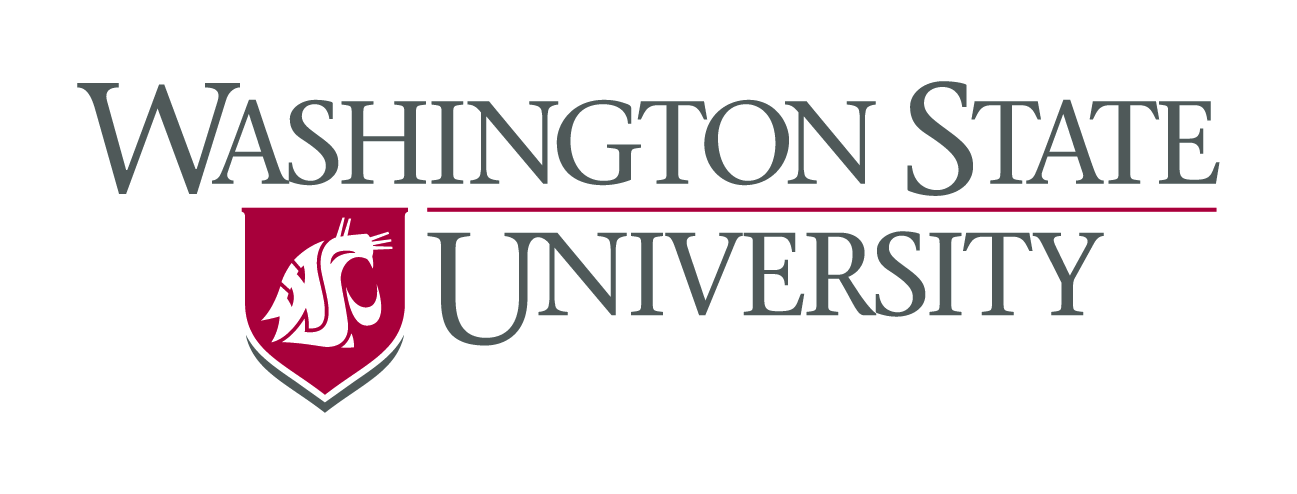 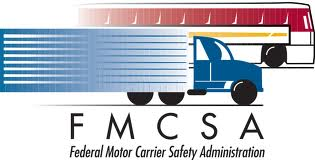 Motorcoach Driver Fatigue StudySponsored by theFederal Motor Carrier Safety Administration
Gregory Belenky, M.D.
Lora J. Wu, M.S.
Jack Hodges
Washington State University
Driver Sample
80 motorcoach drivers (20 women), middle-aged and overweight
Studied for an average of 30 consecutive days
Number of Volunteers by Operation
Charter -18
Tour -13
Regular Route - 25
Commuter Express -24
Exposure
Mean Duty Hours per Week by Driver - All
[Speaker Notes: All Mean = 45:35 STD = 16:03]
Mean Duty Hours per Week by Driver – By Type of Operation
[Speaker Notes: Charter Mean = 37:38 STD = 16:00
Tour Mean = 53:20 STD = 18:43
Regular Route = 46:09 STD = 15:33
Commuter Express = 46:44 STD = 13:21

ANOVA
F(3,76) = 2.7, p = 0.0516 (n.s)]
Duty Start Time by Duty Day – All
[Speaker Notes: All – Mean = 8:37 STD = 3:38]
Duty Start Time by Duty Day – By Type of Operation
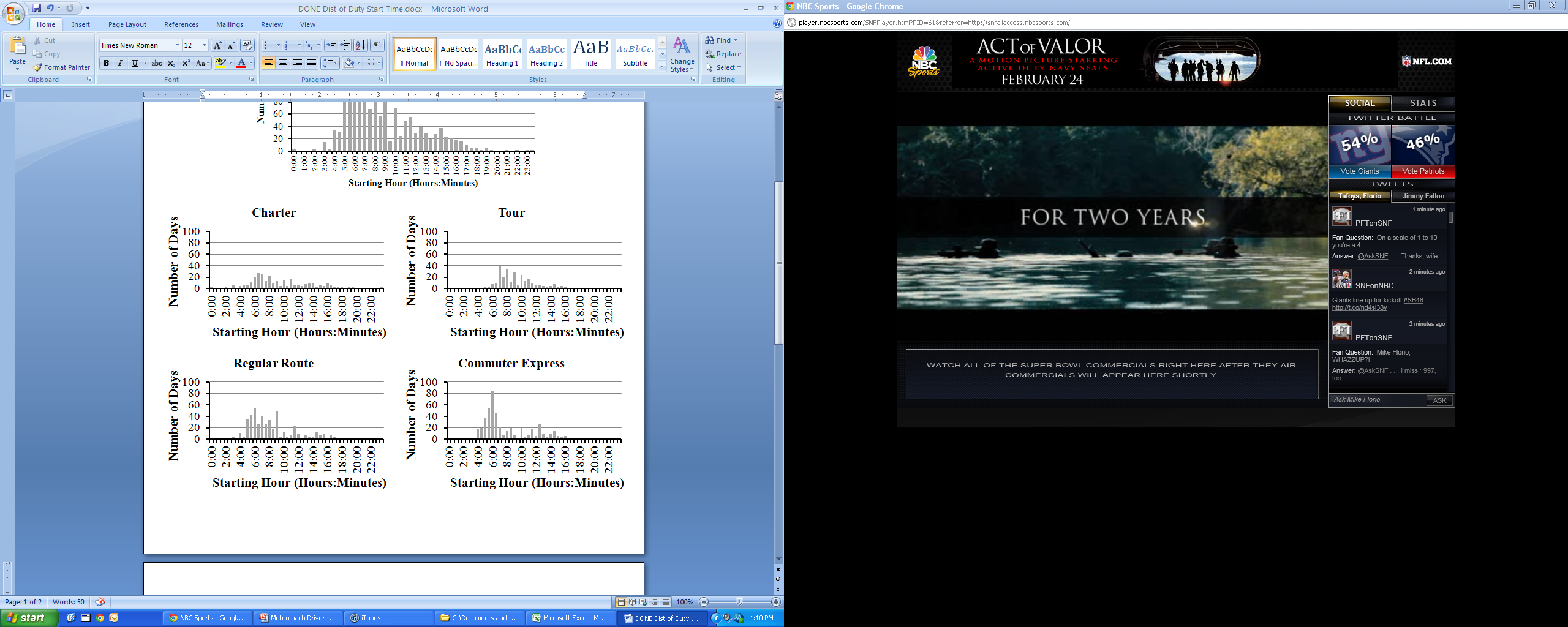 [Speaker Notes: Charter – Mean = 9:23 STD = 4:19
Tour – Mean = 9:24 STD = 2:53
Regular Route Mean = 8:15 STD = 3:22
Commuter Express Mean = 8:01 STD = 3:38
ANOVA
F(3,1518) = 15.212; p = <0.01]
Duty Start Time by Driver by Duty Day -All
[Speaker Notes: All – Mean = 8:39 STD = 2:11]
Duty Start Time by Driver by Duty Day – By Type of Operation
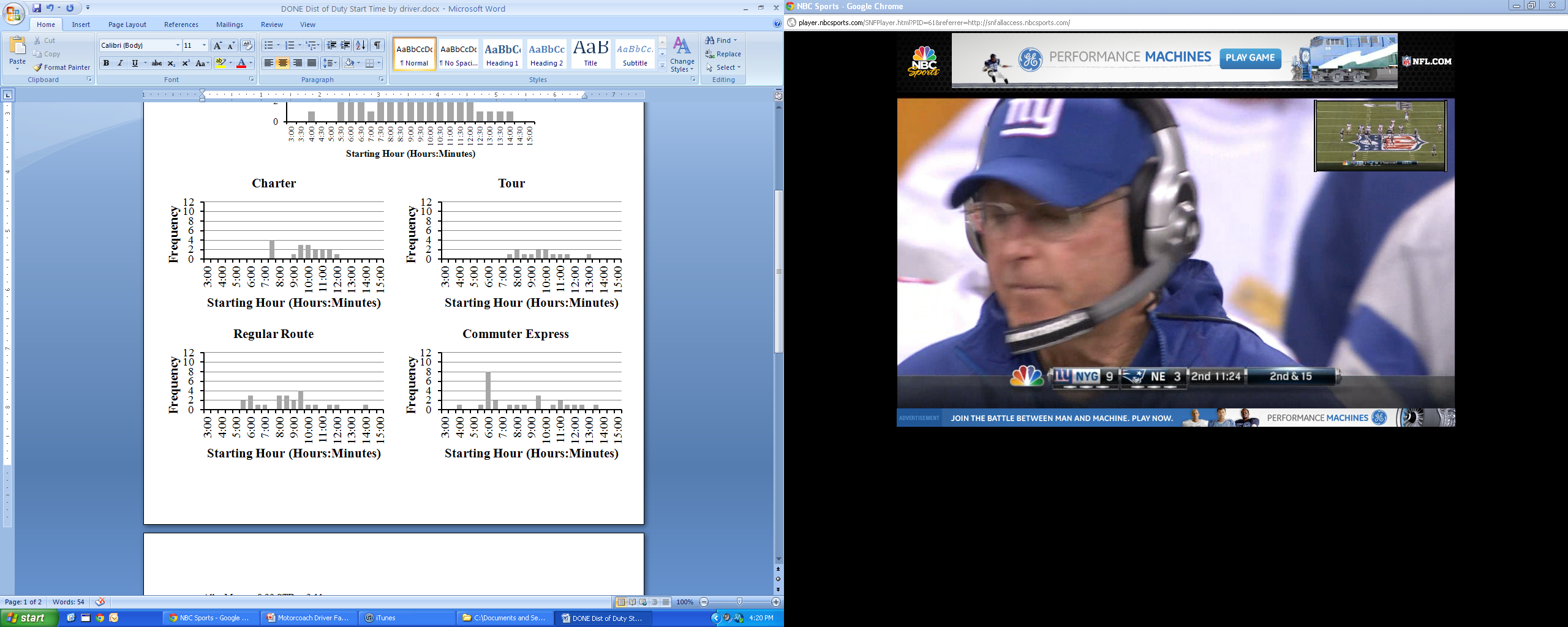 [Speaker Notes: Charter – Mean = 9:30 STD = 1:28
Tour – Mean = 9:25 STD = 1:34
Regular Route – Mean = 8:22 STD = 2:09
Commuter Express – Mean = 7:55 STD = 2:40

ANOVA
F(3, 76) = 2.643; p = 0.55 (n.s)]
On Duty Time by Duty Day - All
[Speaker Notes: All – Mean = 10:36 STD = 3:32]
On Duty Time by Duty Day – By Type of Operation
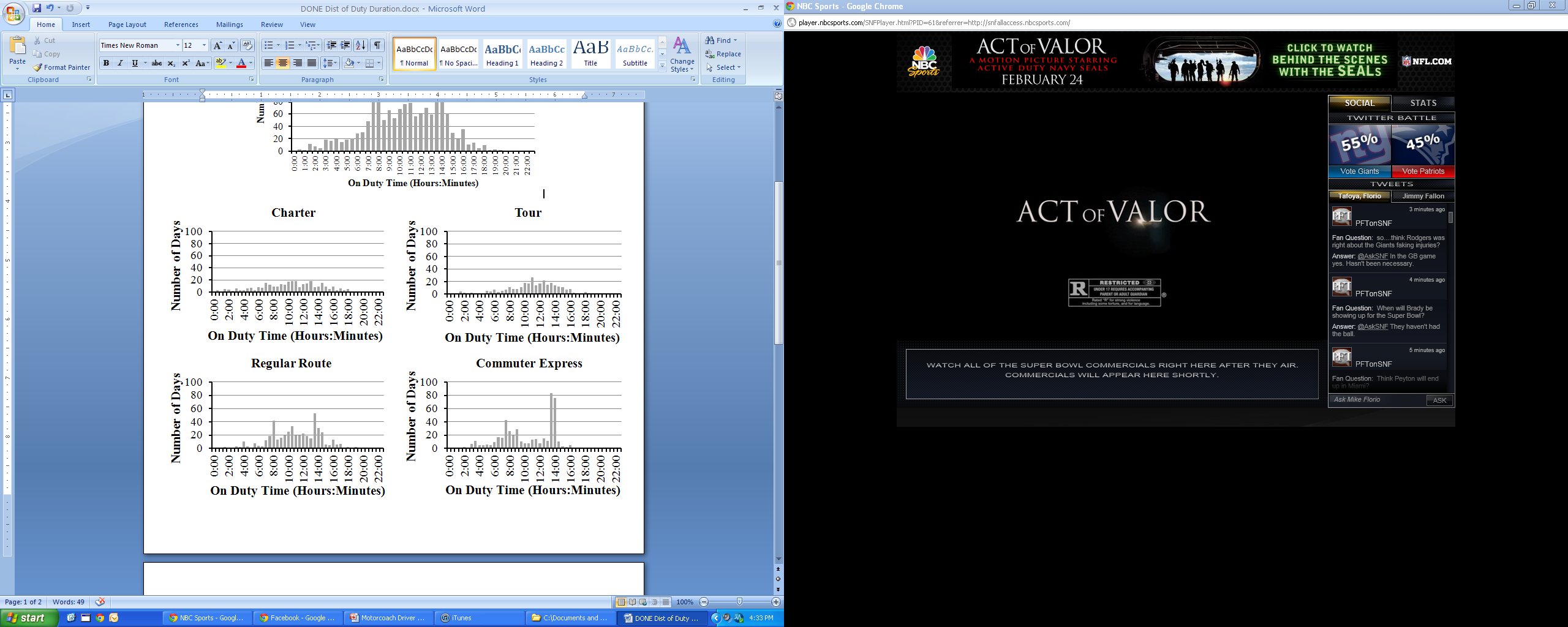 [Speaker Notes: Charter – Mean = 10:15 STD = 4:13
Tour – Mean = 10:58 STD = 3:18
Regular Route = 10:53 STD = 3:12
Commuter Express = 10:19 STD = 3:29

ANOVA
F(3, 1528) = 3.952; p = 0.008

 
                  Tukey Grouping    Operation
 
                               A             1 
 
                               B             2 
                               
                               B             0
 
                               C             3]
Mean On Duty Time by Driver by Duty Day - All
[Speaker Notes: All – Mean = 10:34 STD = 1:54]
Mean On Duty Time by Driver by Duty Day – By Type of Operation
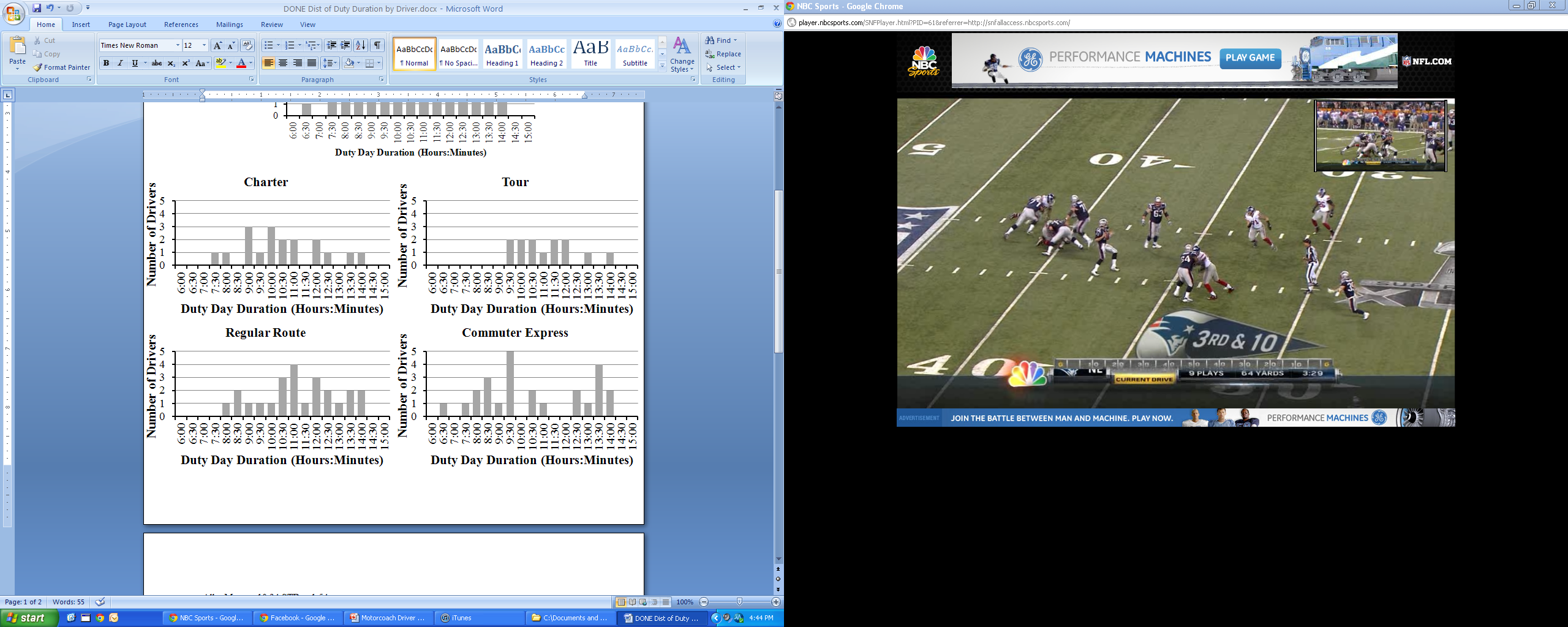 [Speaker Notes: Charter – Mean = 10:12 STD = 1:44
Tour – Mean = 10:52 STD = 1:23
Regular Route – Mean = 10:56 STD = 1:43
Commuter Express – Mean = 10:20 STD = 2:22

ANOVA
F(3, 76) = 0.750; p = 0.526 (n.s)]
Total Sleep Time by Day - All
[Speaker Notes: All – Mean = 8:06 STD = 2:08]
Total Sleep Time On/Off Duty by Day - All
[Speaker Notes: All – OFF Mean = 9:31 STD = 2:12 
       ON Mean = 7:28 SQRT = 1:51
T-test = t= 20.674 p= <0.01]
Total Sleep Time for On-Duty Days and Off-Duty Days
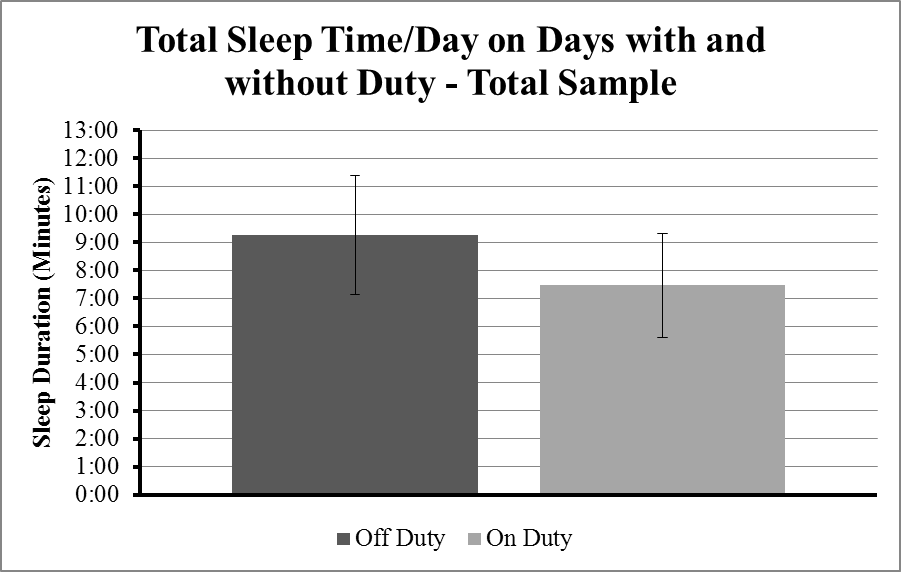 Total Sleep Time by Day – By Type of Operation
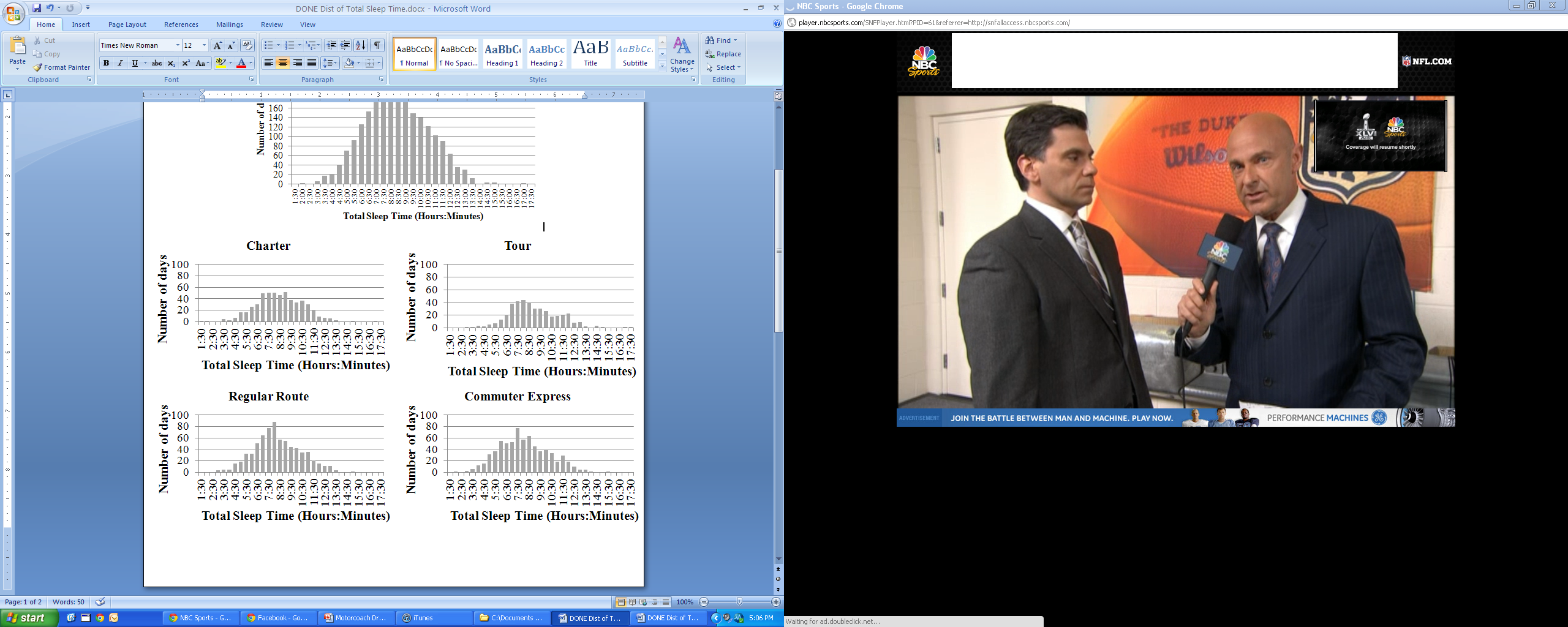 [Speaker Notes: Charter – Mean = 8:13 STD = 2:04
Tour – Mean = 8:38 STD = 2:10
Regular Route – Mean = 8:01 STD = 2:03
Commuter Express – Mean = 7:46 STD = 2:11

Tukey Grouping          Mean      N    Operation
 
                               A        623.66    325     Tour
 
                               B        563.68    495     Regular Route
                               
                               B        547.20    349     Charter
 
                               C        508.66    526     Commuter Express]
Total Sleep Time On/Off Duty by Day – By Type of Operation
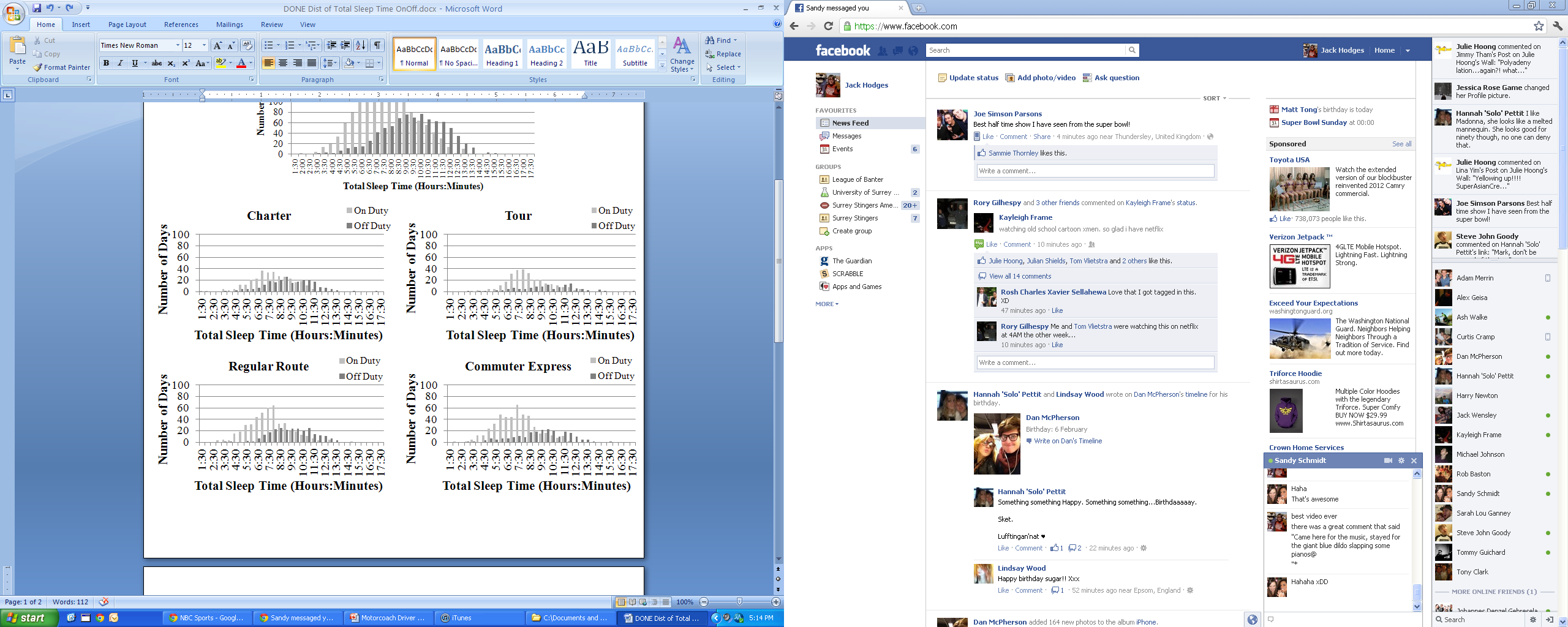 [Speaker Notes: Charter – Off Mean = 9:04 STD = 2:05 On = Mean 7:35 STD = 1:50
T-test = t= 6.358 p= <0.01
Tour – Off Mean = 9:45 STD = 2:26 ON Mean = 8:10 STD = 1:52
T-test = t= 6.358 p= <0.01
Regular Route – OFF Mean = 9:19 STD = 1:50 ON Mean = 7:19 STD = 1:48
T-test = t=14.0226 p= <0.01
Commuter Express – OFF Mean = 9:12 STD = 2:17 ON Mean = 7:05 STD = 1:46
T-test = t=12.32 p <0.01

Tukey Grouping          Mean      N    Operation
 
                               A       8.51681    455    1
 
                               B       8.19630    546    0
 
                               C       7.98099    698    2
 
                               D       7.78882    725    3]
Sleep by Operation On and Off Duty
[Speaker Notes: operation Off Duty On Duty Charter 9:05 7:31 Tour 9:22 8:04 Regular Route 9:15 7:18 Commuter Express 9:11 7:01]
Average Total Sleep Time by Driver by Day - All
[Speaker Notes: All – Mean = 8:04 STD = 1:08]
Average Total Sleep Time On/Off Duty by Driver by Day - All
[Speaker Notes: All – OFF Mean = 9:20 STD = 1:24 ON Mean = 7:20 STD = 1:25
Paired  T-test (two tailed) p= <0.01 t= 12.293]
Average Total Sleep Time by Driver by Day – By Type of Operation
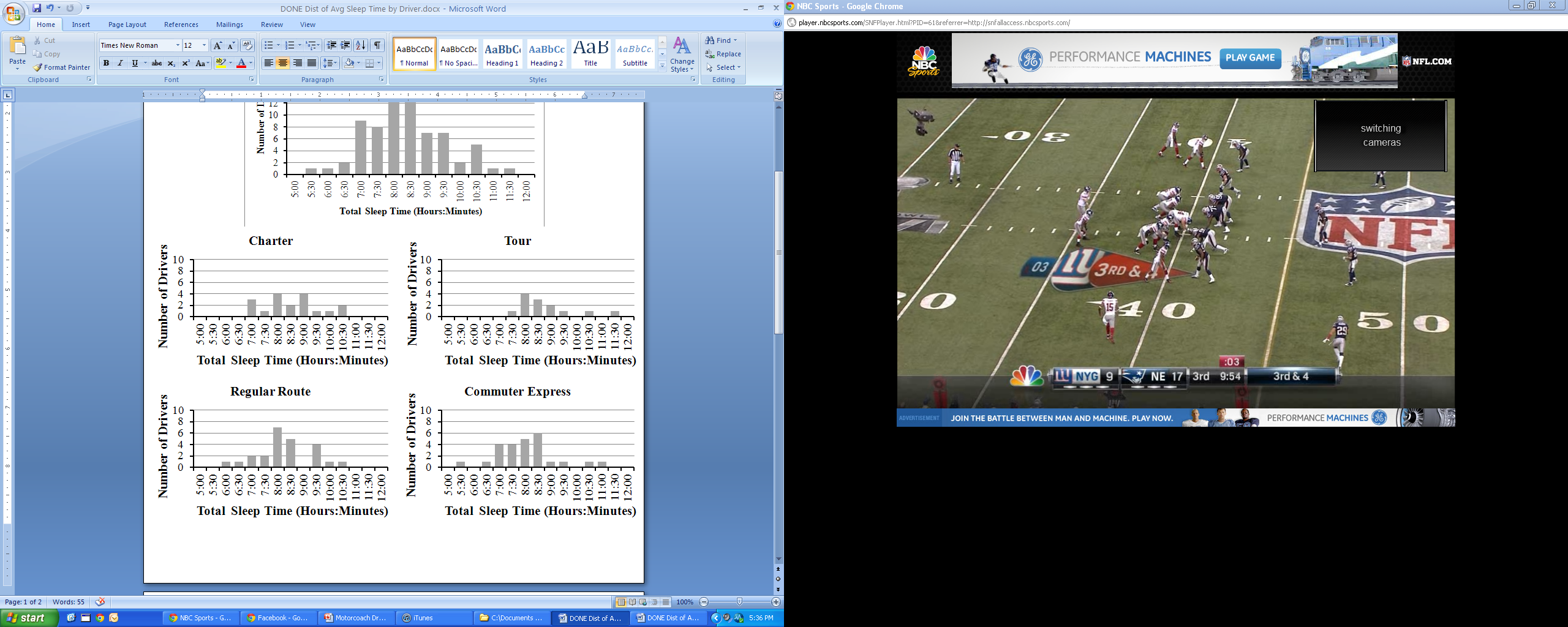 [Speaker Notes: Charter – Mean = 8:14 STD = 1:06
Tour – Mean = 8:36 STD = 1:04
Regular Route – Mean = 7:59 STD = 1:06
Commuter Express – Mean = 7:46 STD = 1:10

ANOVA
F(3, 76) = 1.766 , p = 0.161 (n.s)]
Average Total Sleep Time On/Off Duty by Driver by Day – By Type of Operation
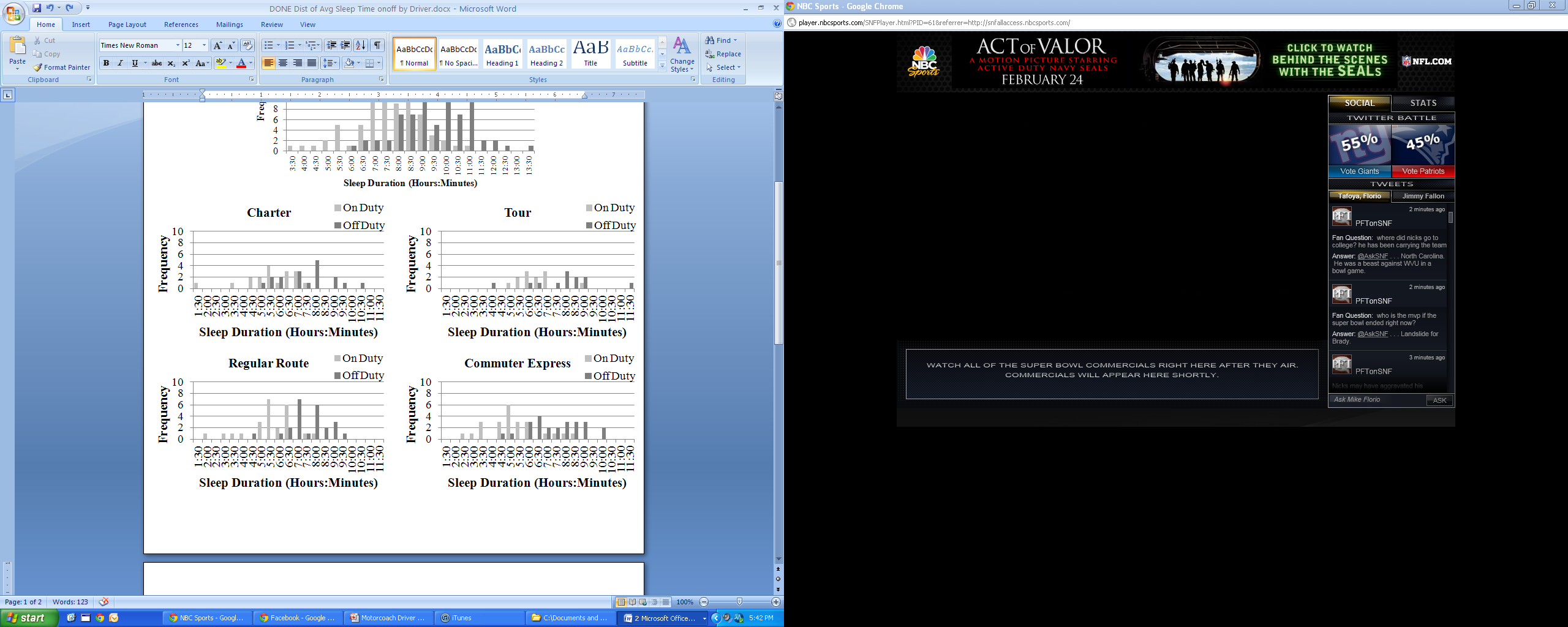 [Speaker Notes: Charter – OFF Mean = 9:15 STD = 1:28 ON Mean = 7:20 STD = 1:30
Paired  T-test (two tailed) p= <0.01 t= 5.99

Tour – OFF Mean = 9:41 STD = 1:48 ON Mean = 8:10 STD = 0:59
Paired  T-test (two tailed) p= <0.01 t=3.9

Regular Route – OFF Mean = 9:20 STD = 1:05 ON Mean = 7:17 STD = 1:21
Paired  T-test (two tailed) p= <0.01 t=6.894

Commuter Express – OFF Mean = 9:13 STD = 1:26 ON Mean = 6:59 STD = 1:29
Paired  T-test (two tailed) p= <0.01 t=7.165]
Correlation of On Duty Time by Duty Day with Total Sleep Time by Duty Day - All
[Speaker Notes: All – R = -0.359; F(1, 1527) = 226.216, p = <0.001]
Correlation of On Duty Time by Duty Day with Total Sleep Time by Duty Day – By Type of Operation
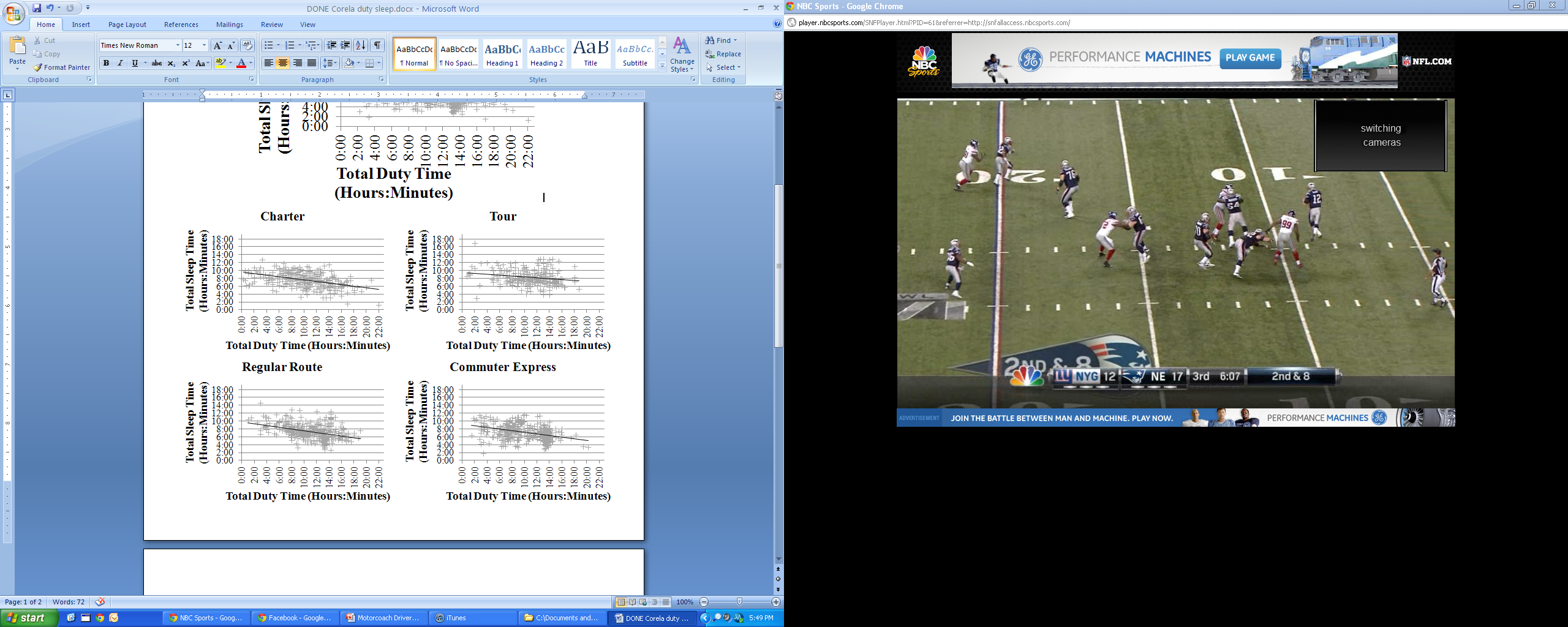 [Speaker Notes: Charter – R = -0.462; F(1, 309) = 83.666, p = <0.001
Tour – R = -0.197; F(1, 284) = 11.496, p = <0.001
Regular Route – R = -0.408; F(1, 459) = 91.446, p = <0.001
Commuter Express – R = -0.397; F(1, 469) = 87.586, p = <0.001]
Correlation of On Duty Time by Duty Day with Total Sleep Time by Duty Day by Driver - All
[Speaker Notes: All – R = -0.339; F(1, 76) = 9.847 , p = 0.002]
Correlation of On Duty Time by Duty Day with Total Sleep Time by Duty Day by Driver – By Type of Operation
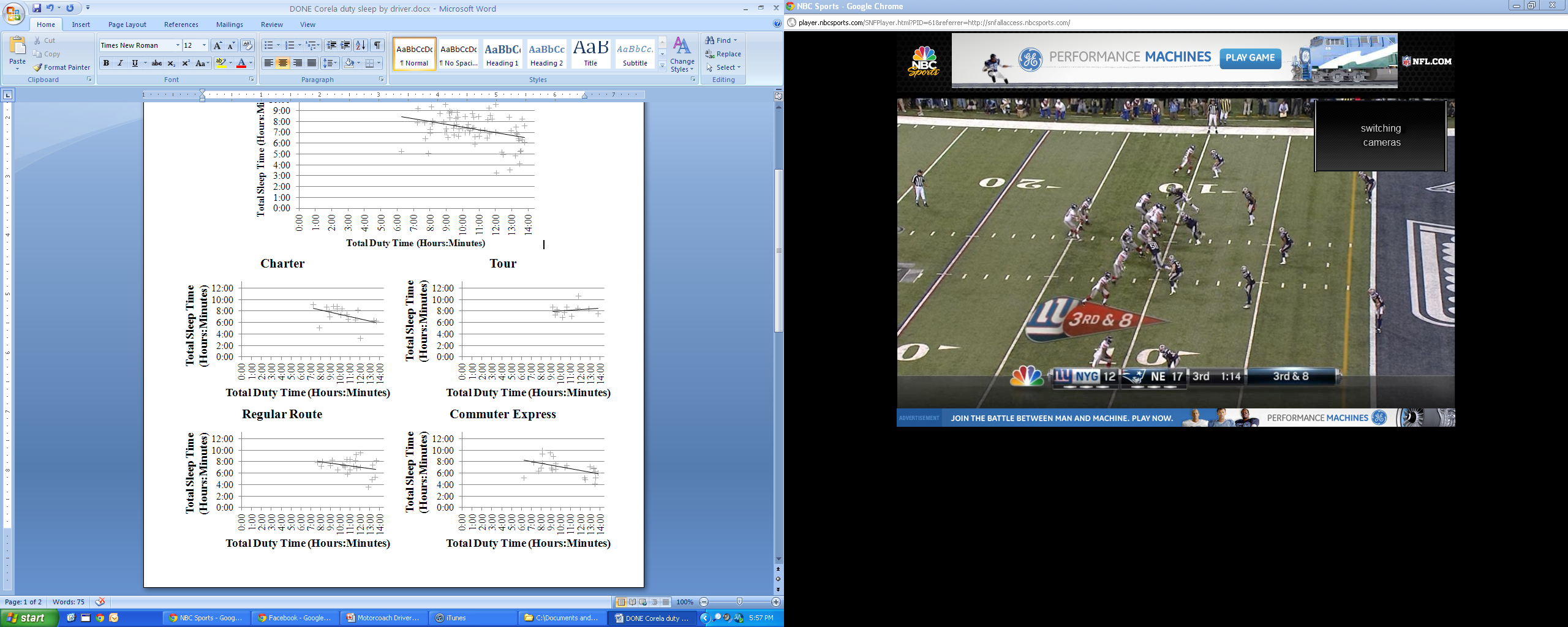 [Speaker Notes: Charter – R = -0.442; F(1, 16) = 3.884, p = 0.066
Tour – R = -0.16; F(1, 10) = 0.262, p = 0.62
Regular Route – R = -0.306; F(1, 22) = 2.277, p = 0.146
Commuter Express – R = -0.499; F(1, 22) = 7.307, p = 0.013]
Driver Subjective Fatigue at the Start and End of the Duty Day Measured using the Samn-Perelli Fatigue Scale - All
[Speaker Notes: All – START Mean = 2.199 STD = 0.783 END Mean = 3.857 STD = 1.014
T-test t= -14.628, p= <0.01]
Driver Subjective Fatigue at the Start and End of the Duty Day Measured using the Samn-Perelli Fatigue Scale – By Type of Operation
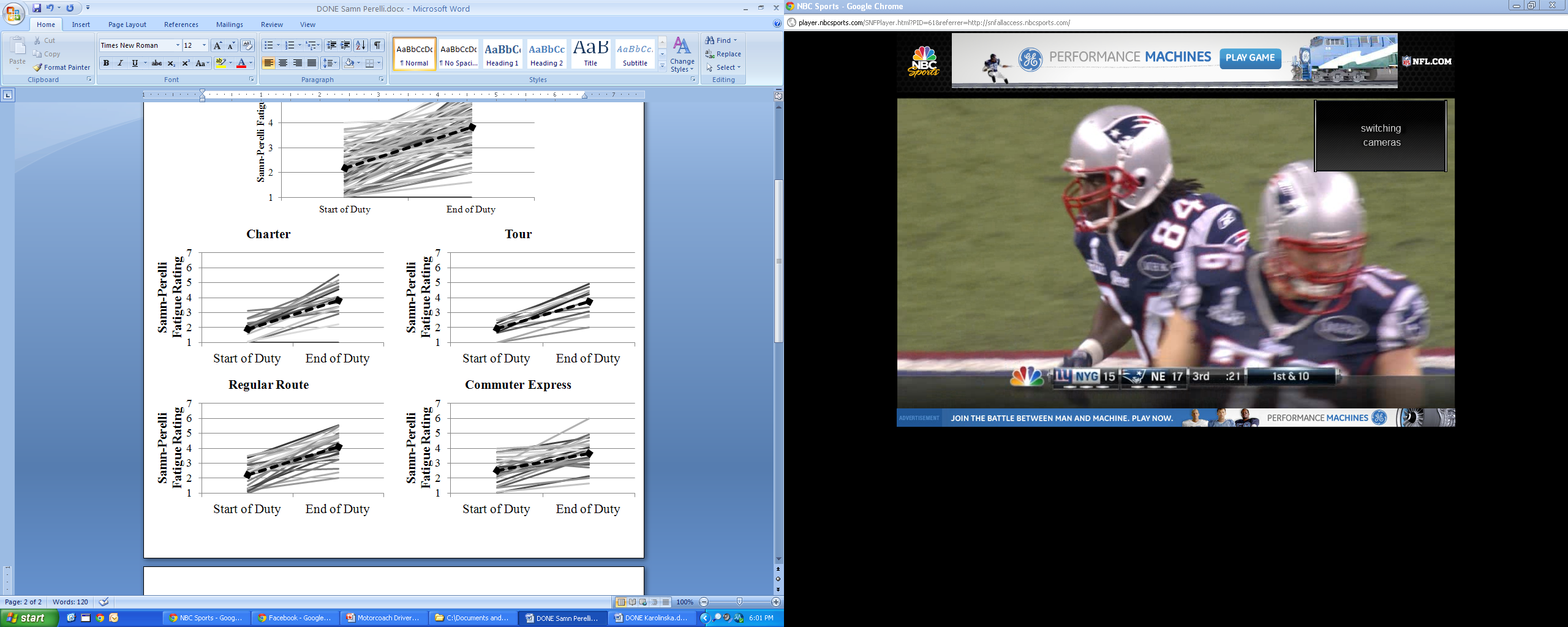 [Speaker Notes: Charter – START Mean = 1.9 STD = 0.614 END Mean = 3.84 STD = 1.138
T-test t= -8.144, p= <0.01
Tour – START Mean = 1.932 STD = 0.528 END Mean = 3.739 STD = 0.92
T-test t= -9.147, p= <0.01
Regular Route – START Mean = 2.227 STD = 0.818 END Mean = 4.14 STD = 0.986
T-test t= -9.109, p= <0.01
Commuter Express – START Mean = 2.503 STD = 0.866 END Mean = 3.654 STD = 0.991
T-test t= -5.923, p= <0.01]
Driver Subjective Sleepiness at the Start and end of the Duty Day Measured using the Karolinska Sleepiness Scale - All
[Speaker Notes: All – START Mean = 2.63 STD = 1.095 END Mean = 4.565 STD = 1.398
T-test t= -12.893, p= <0.01]
Driver Subjective Sleepiness at the Start and end of the Duty Day Measured using the Karolinska Sleepiness Scale – By Type of Operation
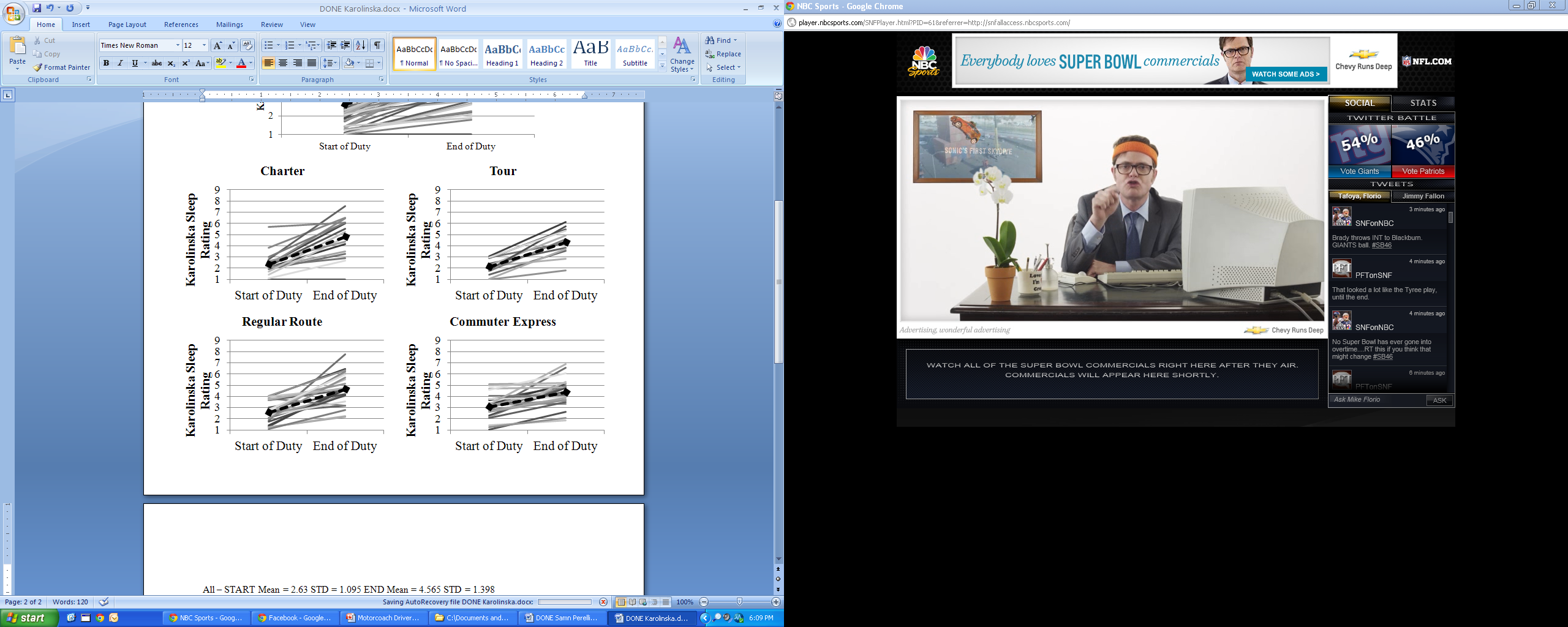 [Speaker Notes: Charter – START Mean = 2.388 STD = 1.095 END Mean = 4.827 STD = 1.719
T-test t= -7.164, p= <0.01
Tour – START Mean = 2.143 STD = 0.740 END Mean = 4.343 STD = 1.277
T-test t= -7.798, p= <0.01
Regular Route – START Mean = 2.568 STD = 0.989 END Mean = 4.681 STD = 1.415
T-test t= -7.247, p= <0.01
Commuter Express – START Mean = 3.088 STD = 1.101 END Mean = 4.383 STD = 1.231
T-test t= -5.774, p= <0.01]
PVT
Summary of Findings
80 motorcoach drivers studied for ~30 days
Charter, Tour, Regular Route, Commuter Express
Start of duty in early to mid-morning
Duty day on average 10-11 hours
Worked an average of 40-50 hours/week
Slept an average of 7-8 hours on duty days and off duty days
Poorer performance and more fatigue and sleepiness at end of duty day compared to the beginning
Point of Contact
Gregory Belenky, M.D.
Research Professor and Director
Sleep and Performance Research Center
Washington State University 
P.O. Box 1495
Spokane, WA 99210-1495

Phone:	(509) 358-7738
FAX:		(509) 358-7627
Email:		belenky@wsu.edu
Washington State University